Проектная работа на тему:«Создание интерактивного словаря терминов Отечественной Войны 1812 года».
Работа:
ученицы 8 класса Б
Шиафетдиновой Руммии
Цель:
Создание интерактивного словаря терминов войны 1812 года.
Задачи:
Подобрать  материал по изучаемой теме.
Познакомиться с литературой.
Проанализировать материал. 
Составить словарь терминов войны 1812 года.
Провести опрос.
Создать интерактивную презентацию для выступления.
Защитить работу.
Результаты опроса (арьергард).
10 класс
Результаты опроса (тест).
Виды войск:
Авангард.
Арьергард.
Гвардия.
Гренадёр.
Драгун.
Виды укреплений:
Люнет.
Редут.
Траншея.
Флешь.
Виды оружий:
Гаубица.
Единорог . 
Мортира.
Пика.
Авангард.
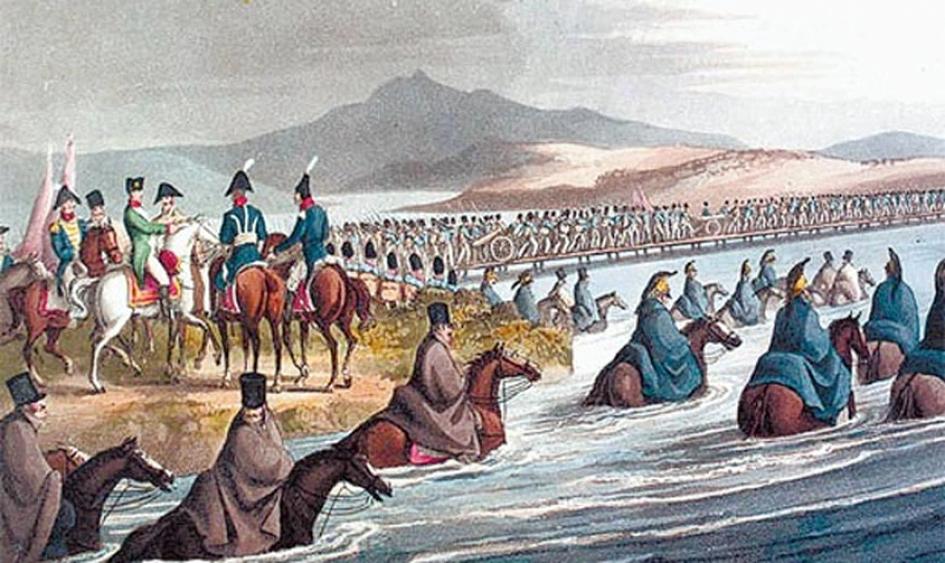 Авангард  (от французского . avant-garde )-часть войск , которые идут впереди главных сил, с целью не допустить внезапного нападения противника.
Арьергард.
Арьергард (фр. arriére-garde) -часть войска, следующая позади главных сил в походном движении.
Гвардия.
Гвардия (с. итал. guardia — охрана, защита) -отборное войско по близости государя, щеголеватее одеваемое и жалуемое преимуществами против армии.
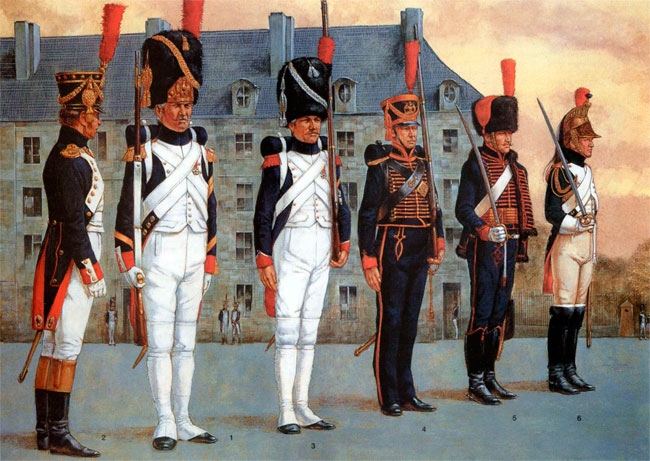 Гренадёр.
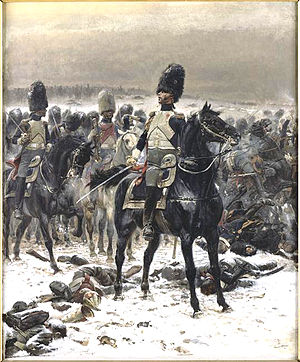 Гренадер. (с фр. grenadier). - солдат особого рода войск (тяжёлой армейской пехоты), вооруженных гранатами.
Драгун.
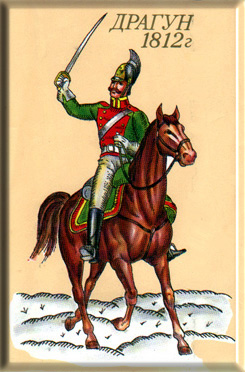 Драгун -  конник тяжелой кавалерии, по оружию и приемам способный также для пешего боя.
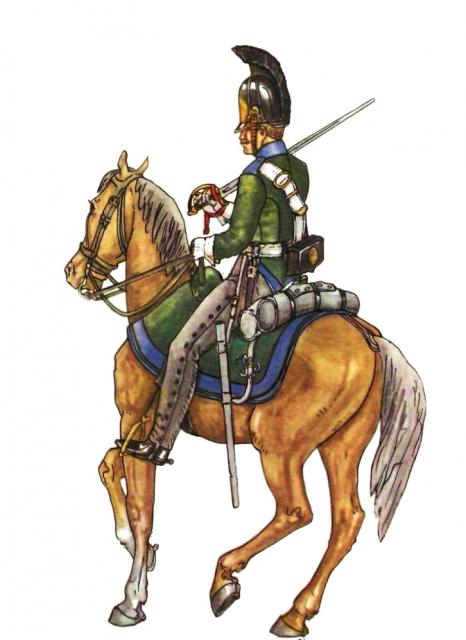 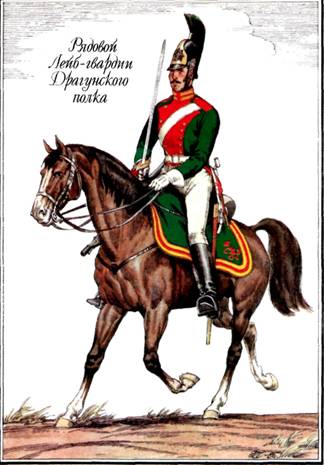 Люнет.
Люнет— открытое с тыла полевое укрепление, состоявшее обычно из 1-2 фронтальных валов с рвом впереди и боковых валов.
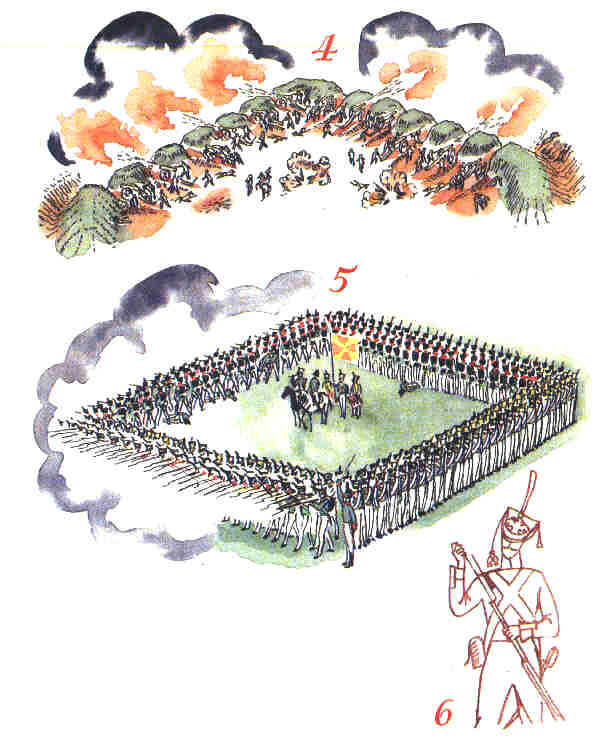 План люнета.
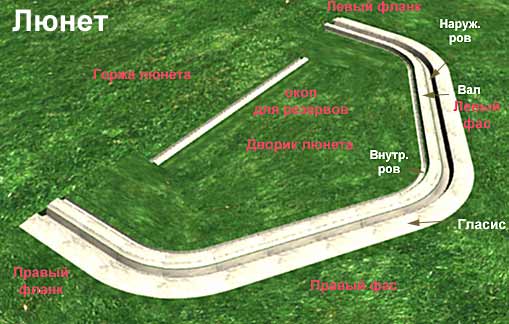 Редут.
Редут  (франц. redoute)- полевое фортификационное сооружение в виде квадрата, прямоугольника или многоугольника, подготовленное к круговой обороне.
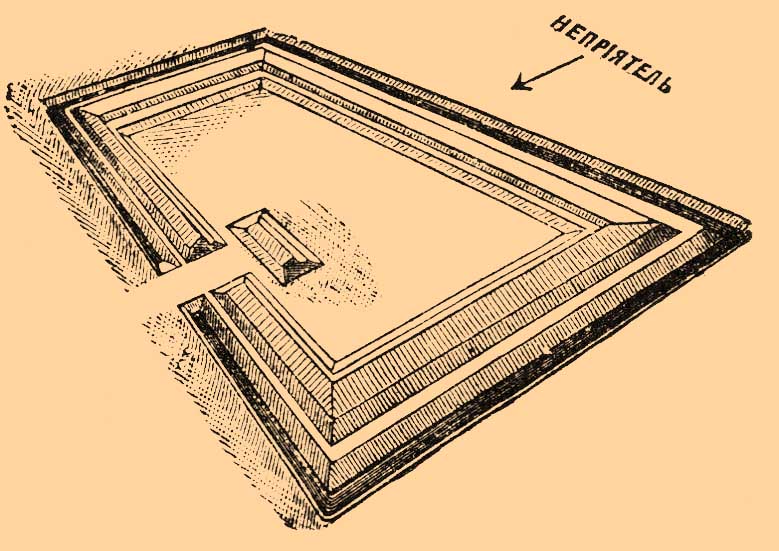 План редута.
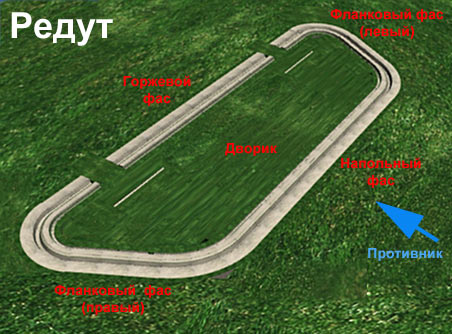 Траншея.
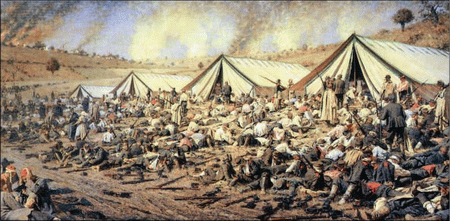 Траншея  (от франц. tranchee – ров, канава) — апроша, подступ, прикоп, ров, для подхода осаждающего ко крепости.
Флешь.
Флешь( фр. flèche) – полевое укрепление в форме тупого угла.
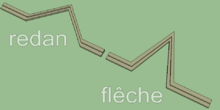 Гаубица.
Гаубица (нем. Haubitze) - тяжелое артиллерийское орудие с коротким стволом, бьющее перекидным огнем.
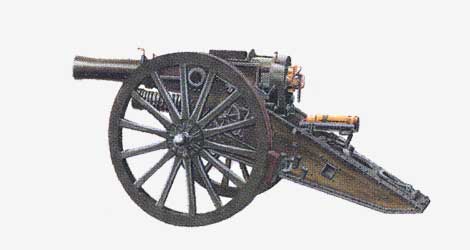 Единорог.
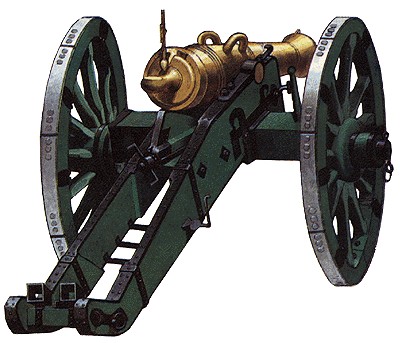 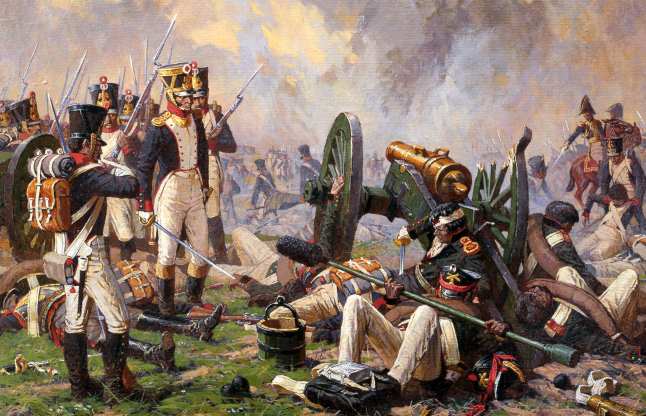 Единорог —русское артиллерийское гладкоствольное орудие.
Мортира.
Мортира (гол. mortier от латин. mortarium — ступа)- короткое артиллерийское орудие для навесной стрельбы.
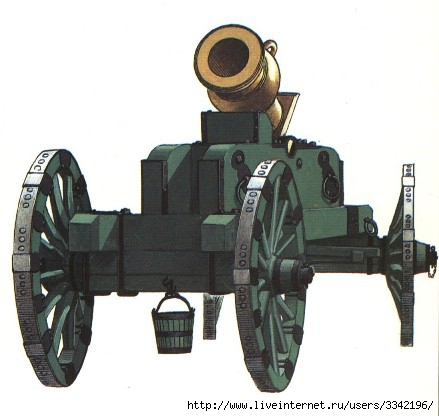 Пика.
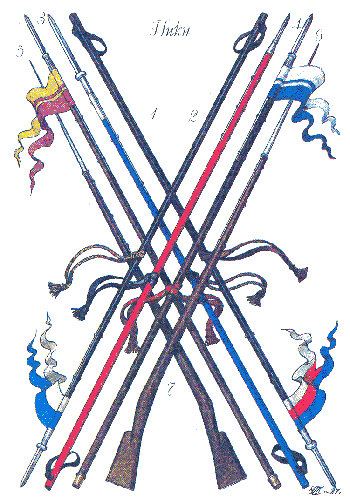 Пика (польск. pika)- разновидность длинного копья.
Литература:
«Русский военно-исторический словарь-справочник» , Каменев Анатолий Иванович, 2007.
«Отечественная война 1812 года: ход войны и ее герои»
Руководство по войсковым фортификационным сооружениям. Военное издательство МО СССР. Москва 1962г.
 http://army.armor.kiev.ua/fort/rus-okop-1812-f.php
Выводы:
Из результатов анкетирования следует, что лучше всего значение терминов знает 10 класс, а хуже всего 8 класс.
Посмотрев на происхождение выбранных мною слов, можно прийти к выводу, что многие слова заимствованы из французского языка.
«История не учительница, а надзирательница: она ничему не учит, а только наказывает за незнание уроков».
                                            В. О. Ключевский